Developing a positive behaviour ethos and how the p.r.t. can support
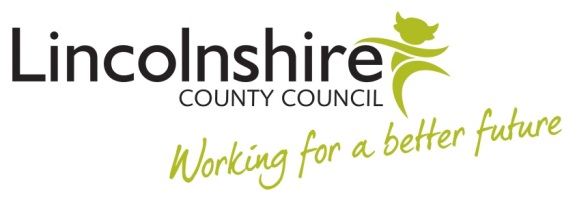 Karen Richardson
Background and challenges in lincolnshire
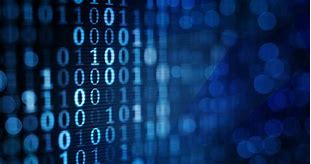 In Term 1  - Increased suspensions
		     - Increased Permanent Exclusions
Rise in pupils with SMEH needs
Rise in more complex needs
Concerns for schools around funding and staffing
Post covid considerations
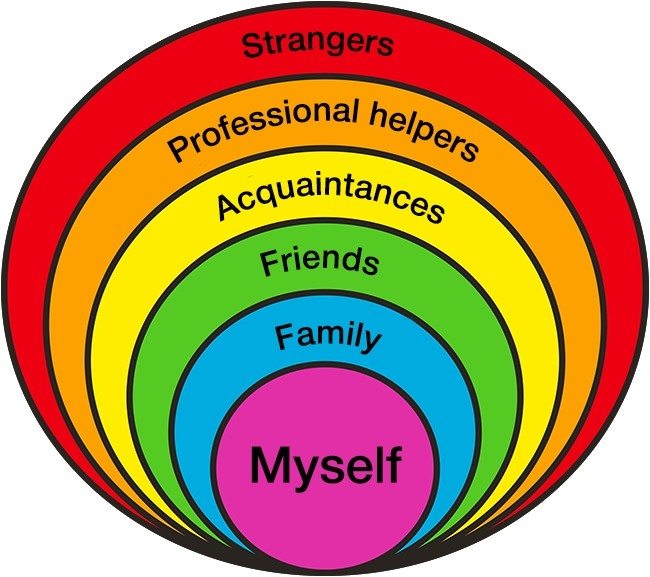 Socialisation
Missing school
Chaotic homelives – increase in domestic violence and relationship break ups
Significant input into children’s lives missing i.e. friends, acquaintances, professionals, strangers
Anxiety
Delay in gross and fine motor skills
Effect on young children – facial recognition and understanding of play conventions
Continuity of staff in school/ availability of staff
Increase in poverty
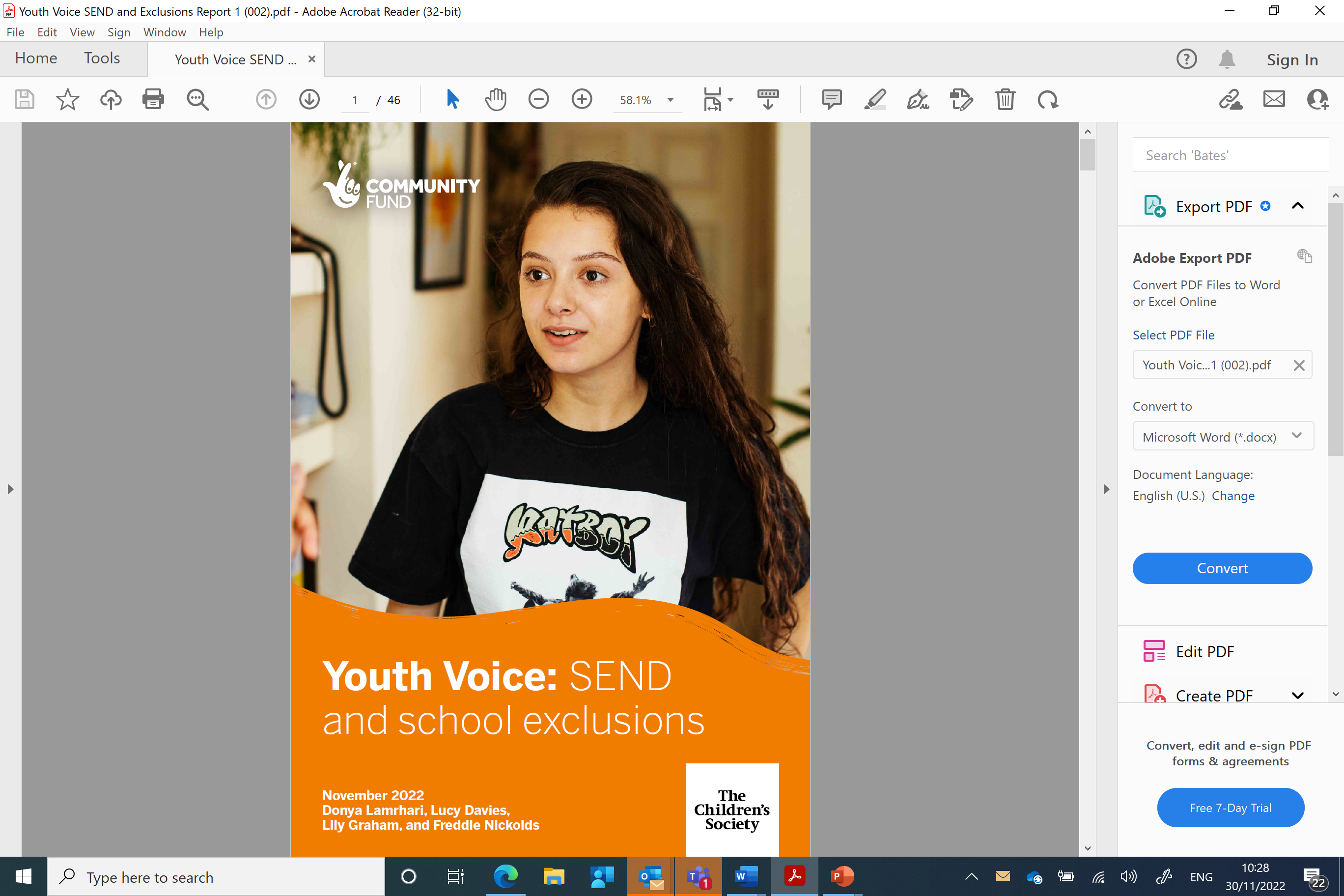 Pupil VoiceYouth voice on school exclusions | The Children's Society (childrenssociety.org.uk)
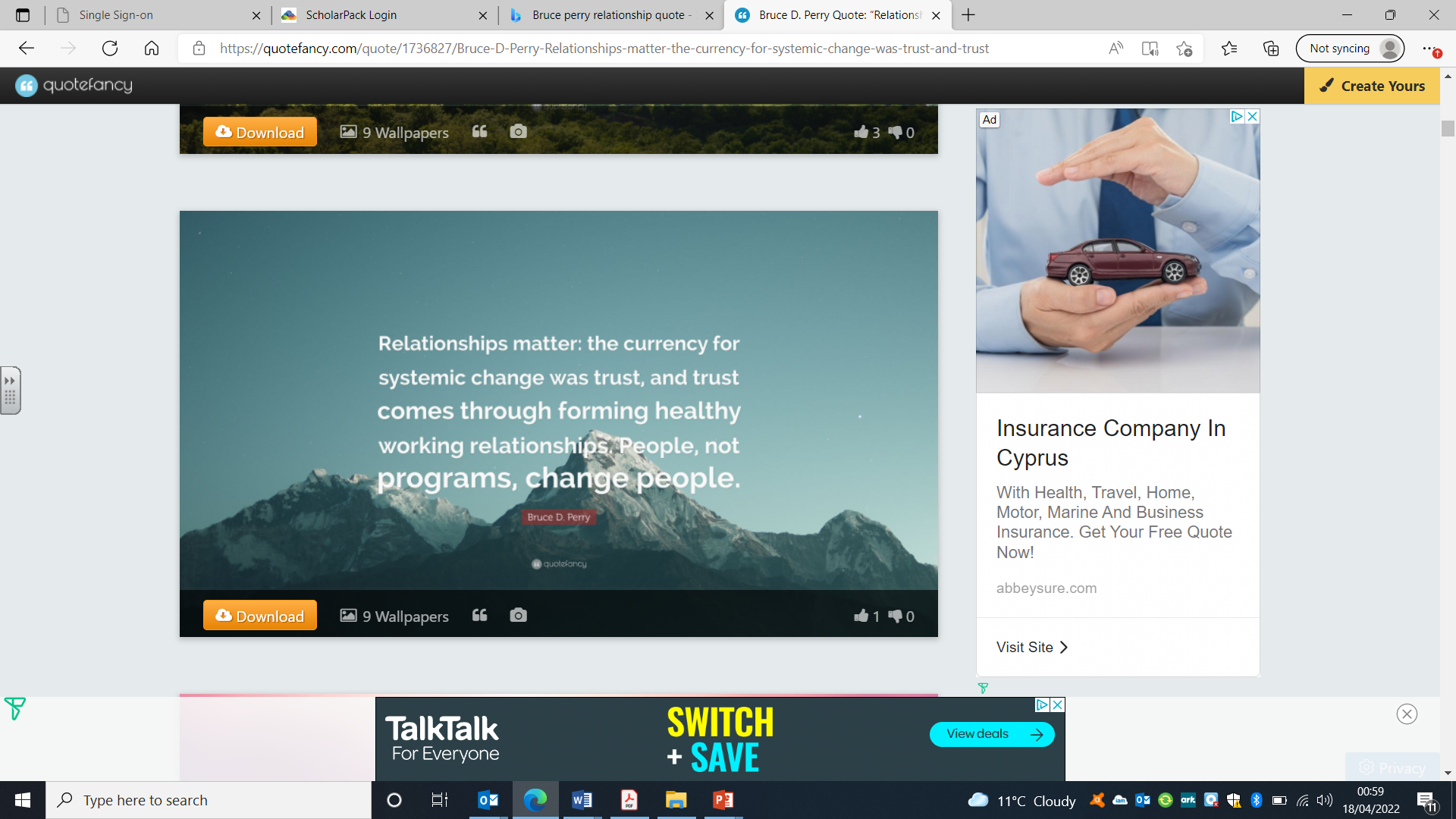 Developing and building  Relationships is a key element of addressing issues
Why?
Developing a positive whole-school ethos and culture – Relationships, Learning and Behaviour – Scottish Government 2018
School Safety bubble
Peers
Caretaker
Teachers
Senior Leaders
CHILD  /YP
Office Staff
TAs
ELSA
Lunch Time Staff
Relationships and support outside school
Lincolnshire’s SEMH Strategy 2023-26Co-produced with Lincolnshire Parent Carer Forum (LPCF) and wide range of stakeholders across health, early years’ providers, mainstream and special schools, post-16 providers and local authority staff. Found at Lincolnshire’s Local Offer: www.lincolnshire.gov.uk/support-education/lincolnshire-semh-strategy
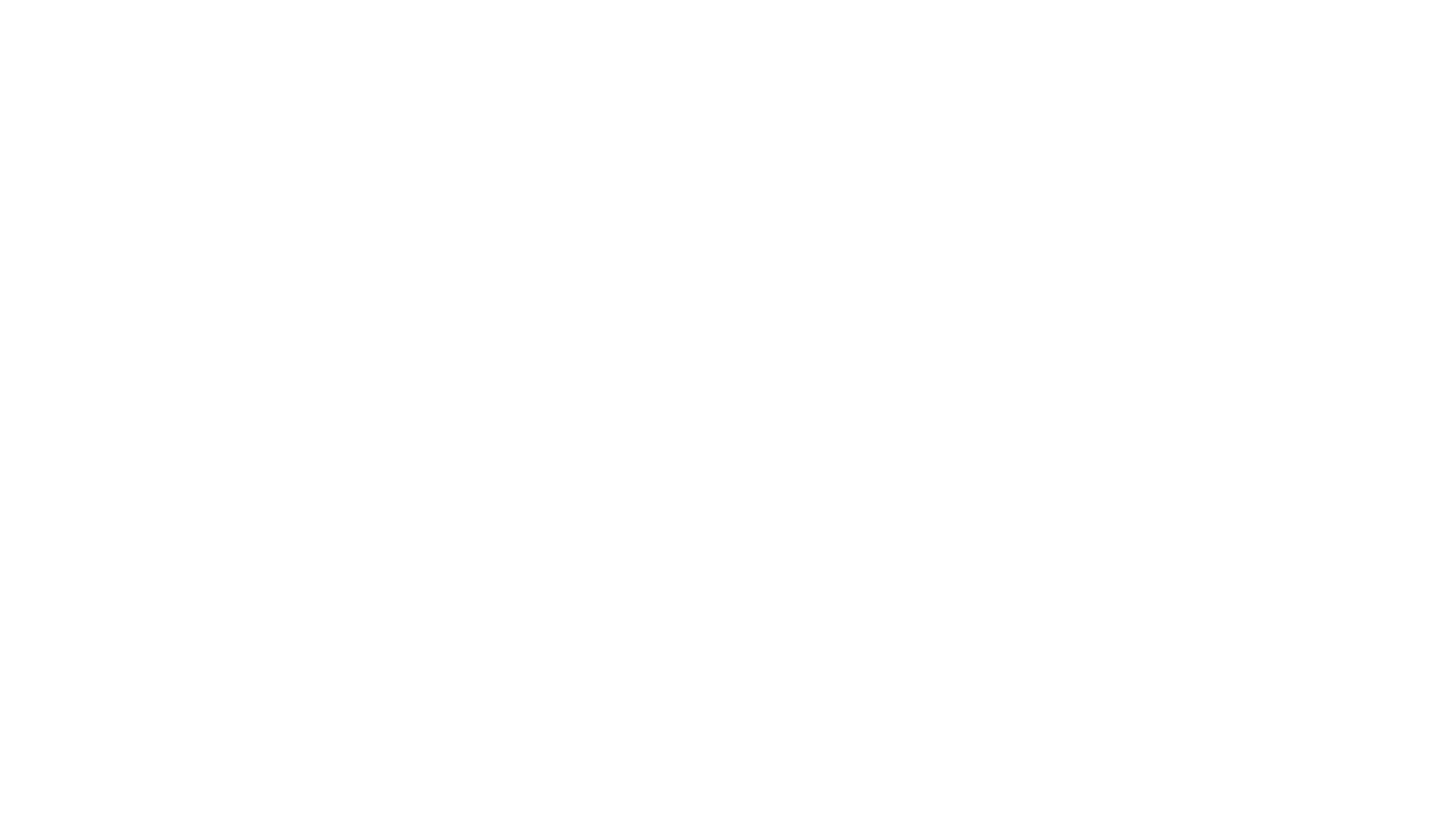 Why do we need a SEMH Strategy?
How are we going to do this?
How are we going to do this?
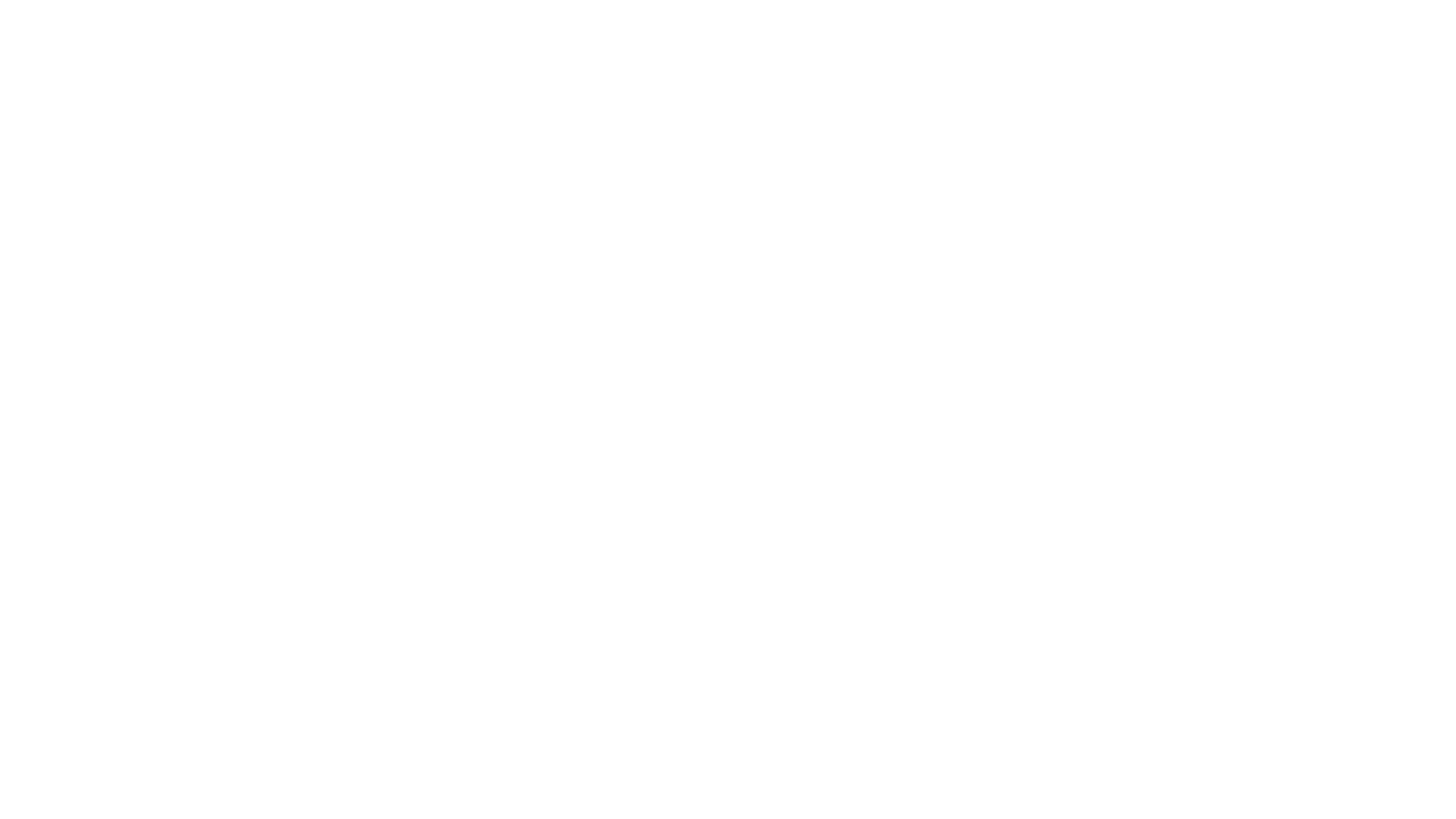 What do we want to achieve?
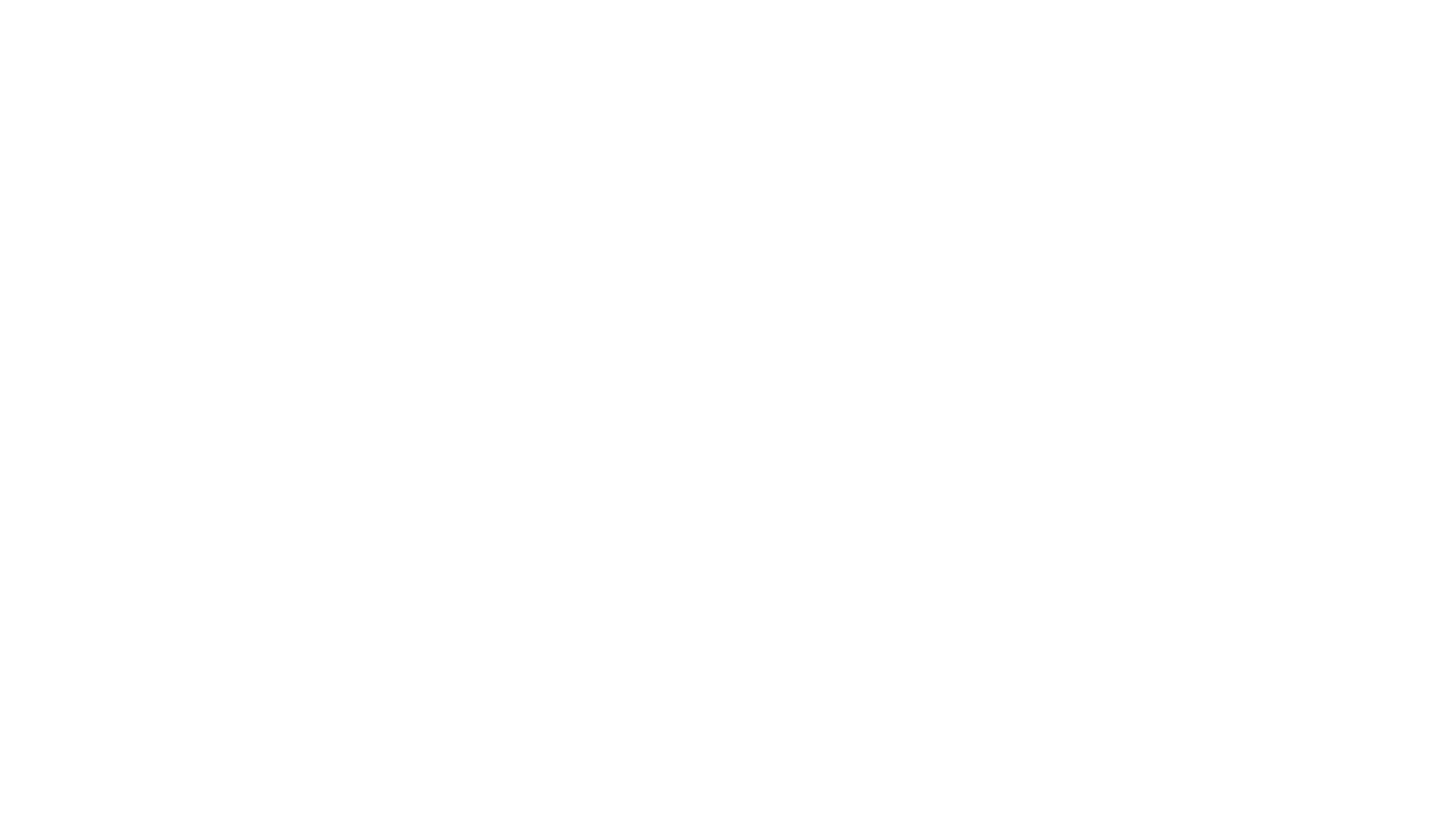 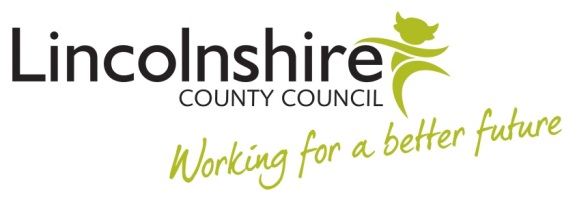 Any Questions
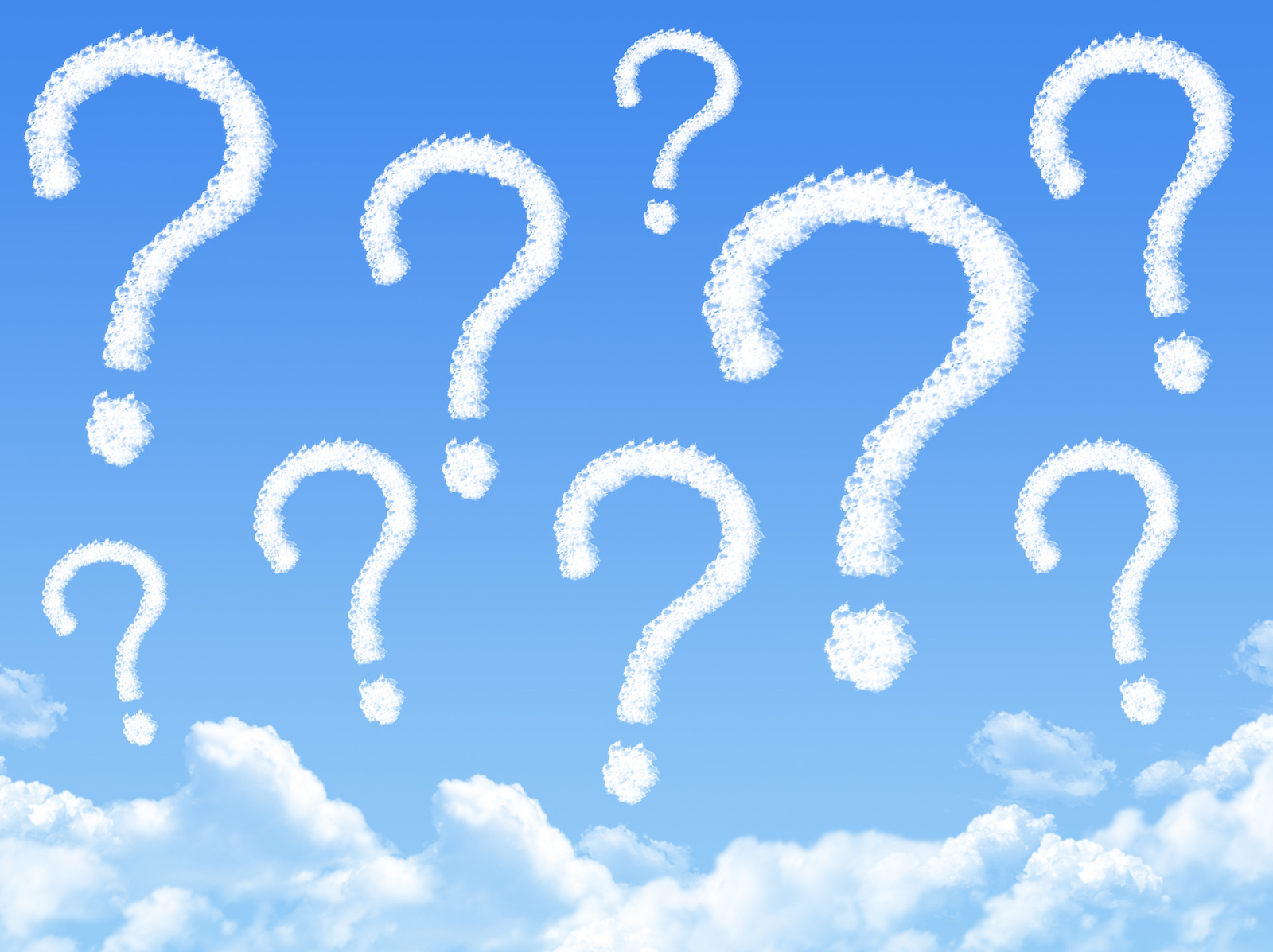